X-section W-X
See Cross section locations.kmz & Cross section labels.kmz for location in Google Earth
W
Peninsula
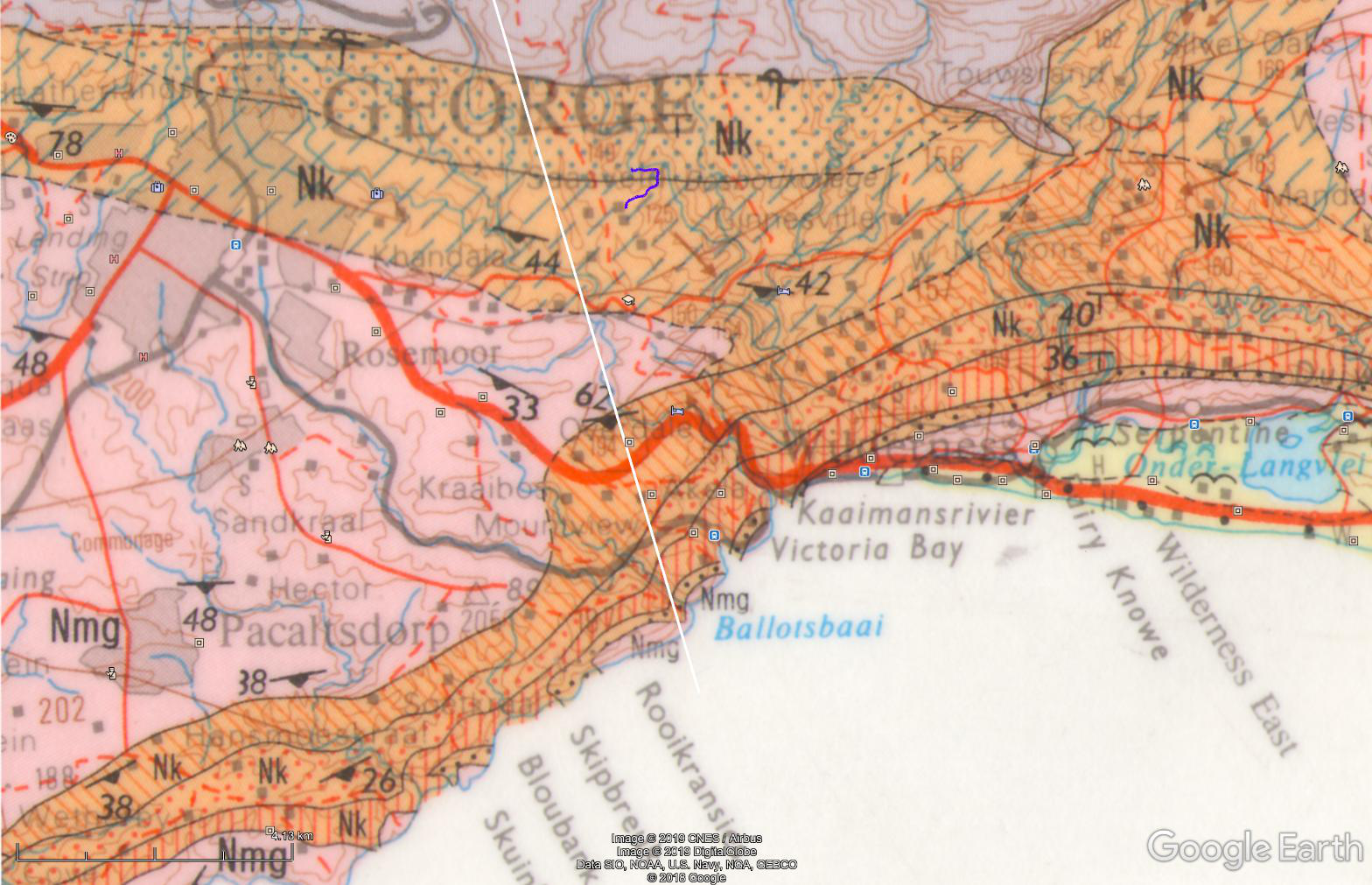 Andalusite
Woodville Pluton
Silver River
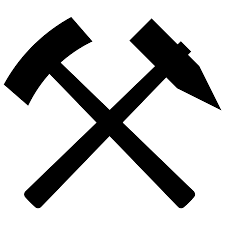 Saasveld
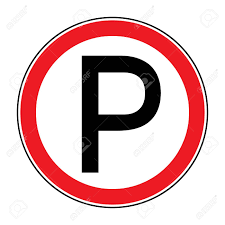 Sandkraal
Skaapkop
Victoria Bay
Soetkraal
George Pluton
gneissic granite
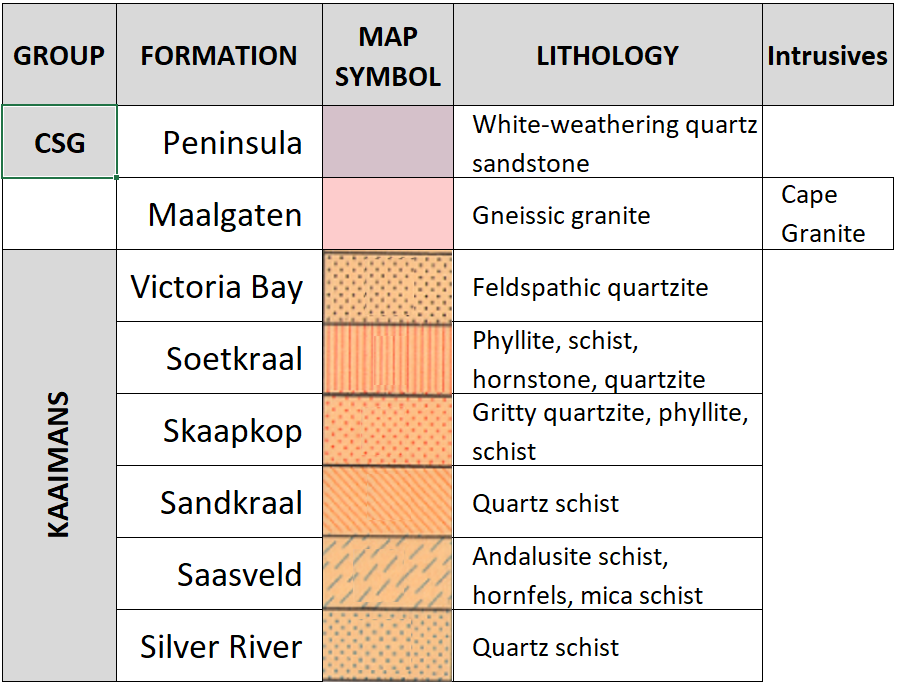 X
Schematic Geologic Cross Section W-X

Showing the contact metamorphic setting of the phyllitic andalusite schist exposed in the Kaaimans River near the start of the Groeneweide Trails
X
W
Andalusite
N2
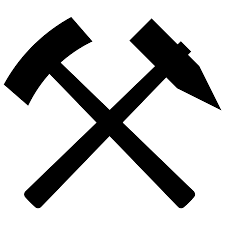 Ballots Bay
Sea level
Silver River
Peninsula Formation
Sandkraal
Soetkraal
Victoria Bay
Skaapkop
Saasveld
Unconformity
Maalgaten granite
George Pluton
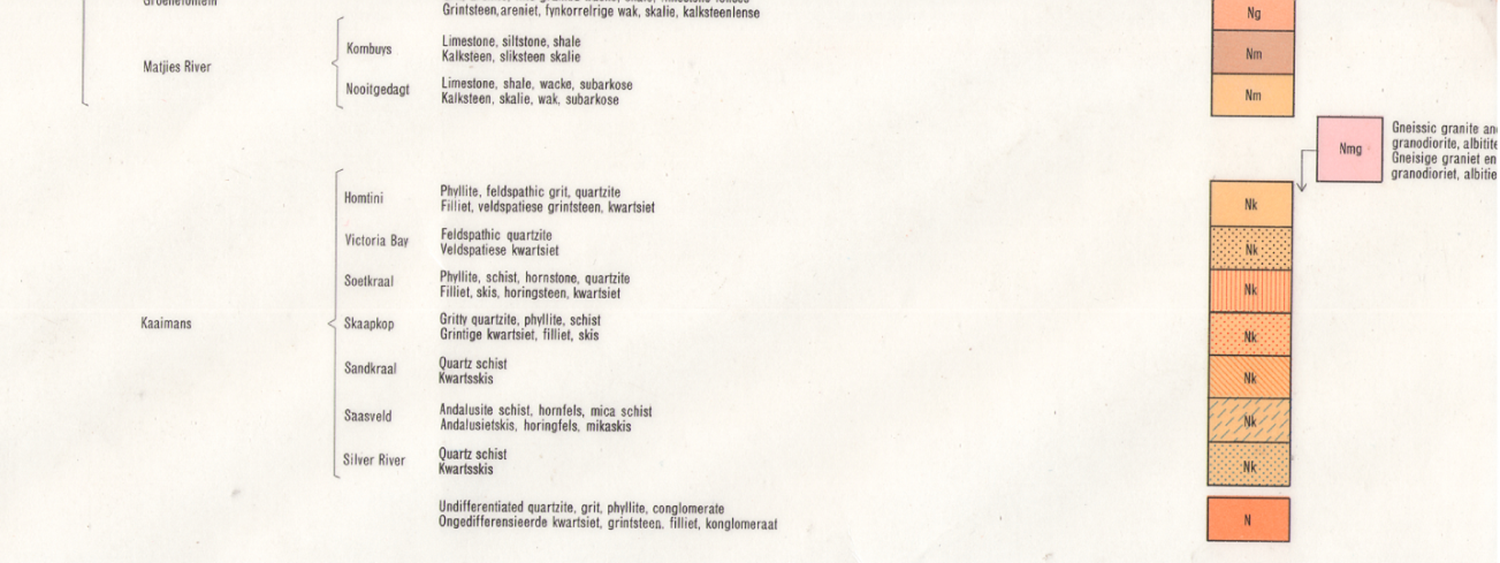 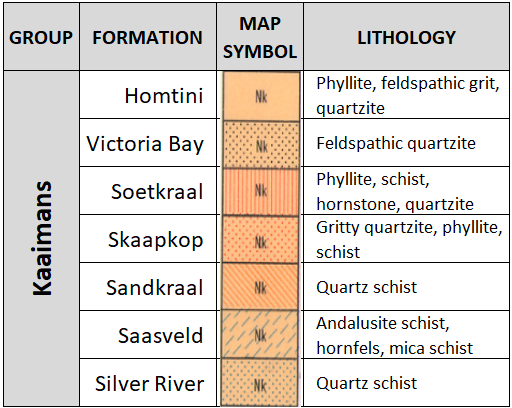